Workshop guide
Facilitator: 
Read notes to prepare. See English file. 
Amend slides if needed.
Ready the family-facing materials.
Display slide 2 as families arrive.
What is another word to say ___?
Qual seria outra palavra para dizer ___?
Programação
Bem-vindos
Dica de leitura
“Aprendi a juntar palavras difíceis!”
Tempo de prática
Reflexão e atualizações
Orientações para o workshop
Esteja preparado.
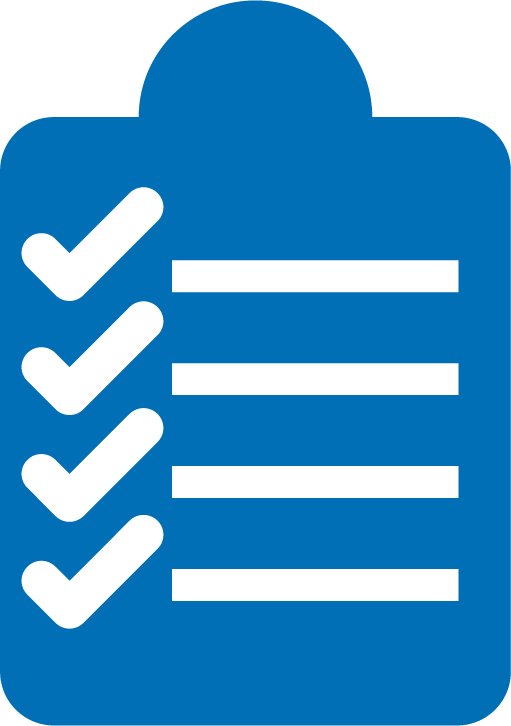 Esteja presente.
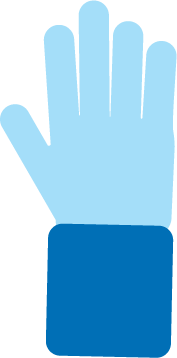 Seja atencioso.
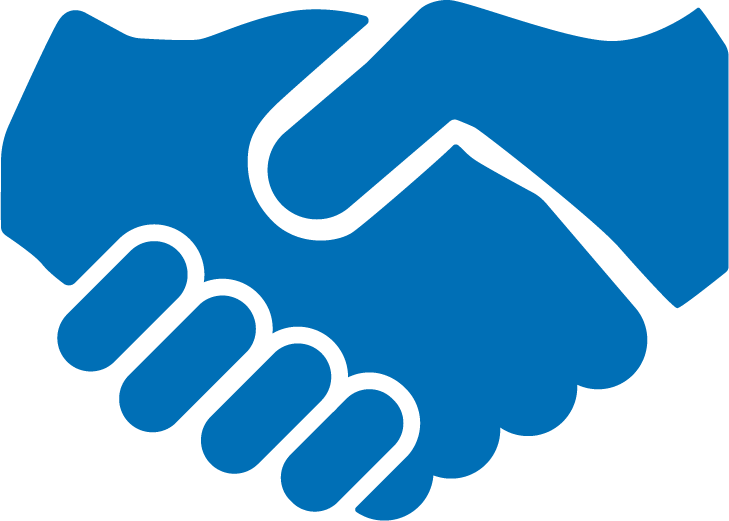 Faça perguntas.
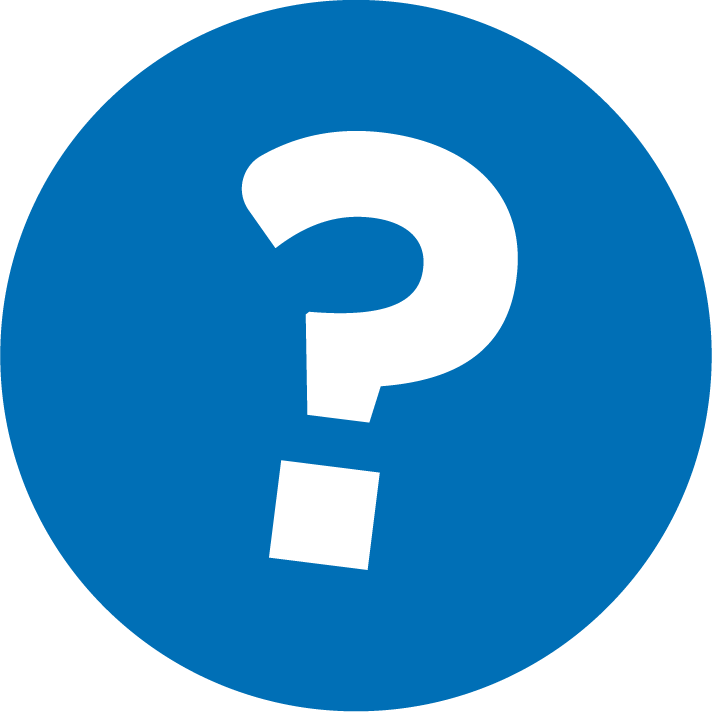 Qual seria outra palavra para dizer ___?
1
Escolha uma palavra.
2
Pense em dois sinônimos ou duas palavras que significam a mesma coisa.
3
Pense em um antônimo ouuma palavra contrária.
Construir um vocabulário ajuda o leitor a entender o que lê.
Verificação em termos de alfabetização
uma palavra que significa a mesma coisa que outra ou quase com praticamente o mesmo significado
Sinônimo
Antônimo
uma palavra que significa o contrário da outra
Vocabulário
as palavras que seu filho/sua filha conhece
Escolha uma palavra
Dicas e truques
Escolha uma palavra que seu filho/sua filha:

verá novamente

tem dificuldade para ler

não sabe o significado

sobre a qual queira falar!
Criança: “The pesky mosquito buzzed around her head.”
Adulto: Essa palavra pode funcionar.
Pense em dois sinônimos
“Qual seria outra maneira de dizer ___?”

“Que outras palavras significam algo semelhante a ________?”

“Como você diria isso em [outro idioma]?”

“A palavra que você pensou é diferente da que está no texto?”
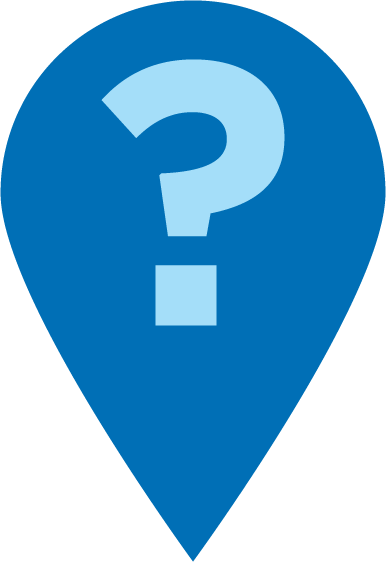 Pense em um antônimo
“Qual é a maneira de dizer o contrário de ______?”

“Você pode usar essa palavra em uma frase?”

“Como você diria o contrário disso em [outro idioma]?”
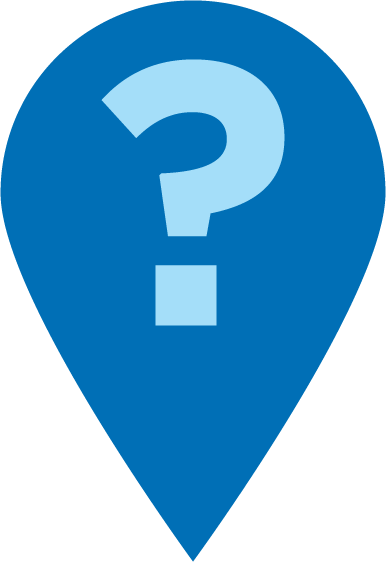 Leitura = conversação (K-1)
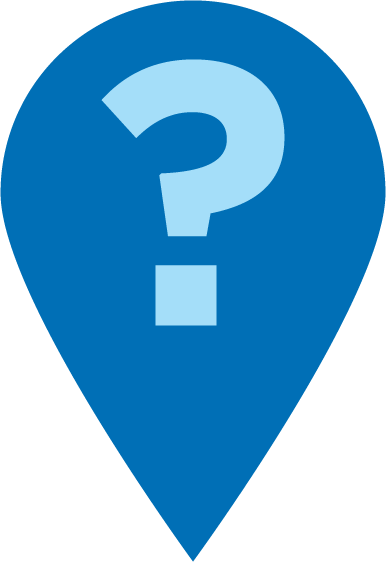 Qual seria outra palavra que significa a mesma coisa?
Então, o que essa palavra significa?
Qual seria outra maneira de dizer essa palavra?
Qual seria o contrário dessa palavra? Como essa palavra é diferente?
Leitura = conversação (2-3)
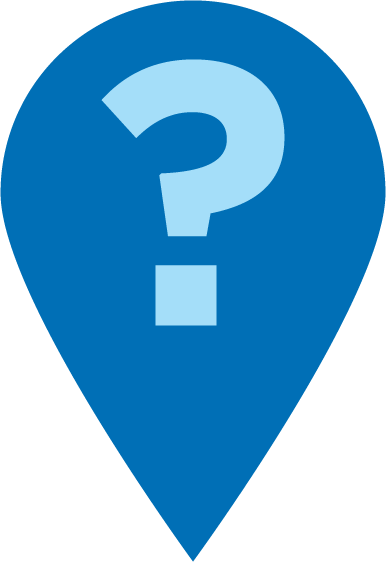 Qual é a raiz dessa palavra? O que a raiz dessa palavra significa?
Qual é um sinônimo dessa palavra? O que essa palavra significa?
Qual é um antônimo dessa palavra? O que essa palavra significa?
Família Multilíngue
Use um dicionário, um aplicativo ou um site para conferir as palavras
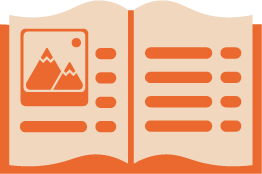 Marque as palavras a revisar e crie um dicionário familiar de novas palavras e frases.
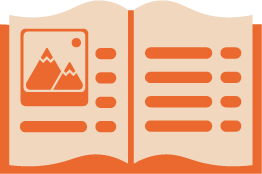 Compare e faça ligações entre seu idioma nativo e o Inglês.
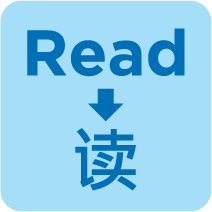 Hora da prática
Escolha uma palavra.
1
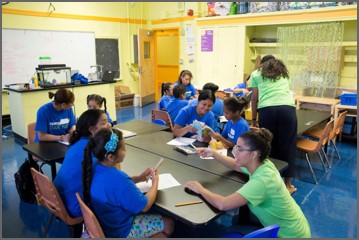 Chame-me se tiver uma pergunta!
2
Pense em dois sinônimos.
3
Pense em dois antônimos.
Refletir
Alguma dúvida sobre a dica de leitura?
Vire-se e converse com seu filho/sua filha: estamos prontos para tentar esta dica de leitura em casa?
Diga-nos como você pode usar isso em casa.
Sua pergunta pode ajudar outra pessoa na sala!
Feedback, por favor
Sua opinião melhora nosso tempo juntos!